SinfulAnger
We all, from time to time, become angry.  But there are two things we must realize from the outset:
All anger is not sinful, Eph.4:26a
Some anger is even righteous, John 2:14-17; Mark 3:1-6
So…
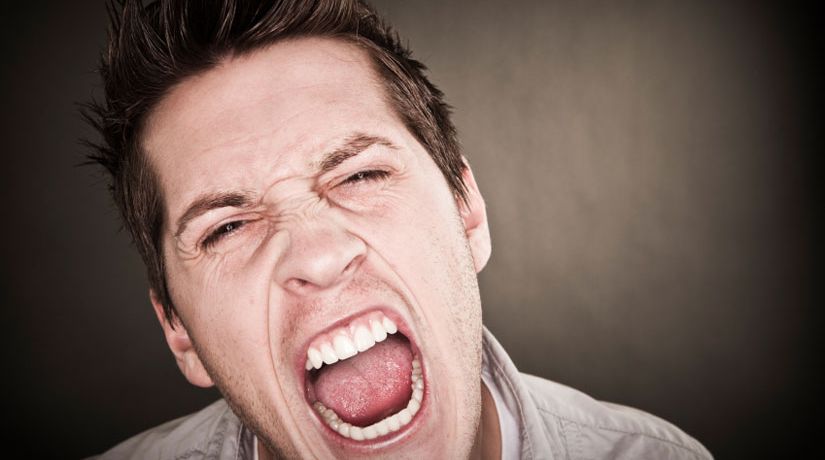 When does anger become sinful?
When it lingers and or festers, Eph.4:26b,27
Obviously, when it is not righteously-based,     Jonah 4:9ff
When it becomes:
Retaliatory, Rom.12:17-18
Vindictive/Vengeful,     Rom.12:19-20
Uncontrolled/Overcoming, Rom.12:21
A Stumbling-block,                Jas.1:19-20; Matt.18:6ff
Abusive/Destructive,      Eph.4:31; Gen.4:5-8
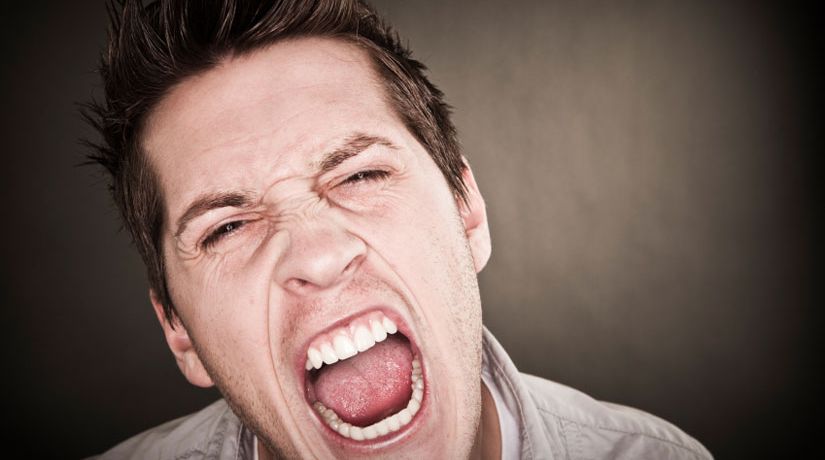 How does anger become sinful?
Identify the real source.
It is sometimes misplaced or projected (on the innocent), Gen.4:3-8
It is often tied to an improper view of others, Jonah 4:9ff;  cf.3:10 – 4:5
It is usually tied to an improper view of self: 
“I deserve better than this” or “I don’t deserve to be treated this way.”             cp. Phil.2:3
“My time/comfort/convenience is too important to be treated this way.”  cp. Phil.2:4
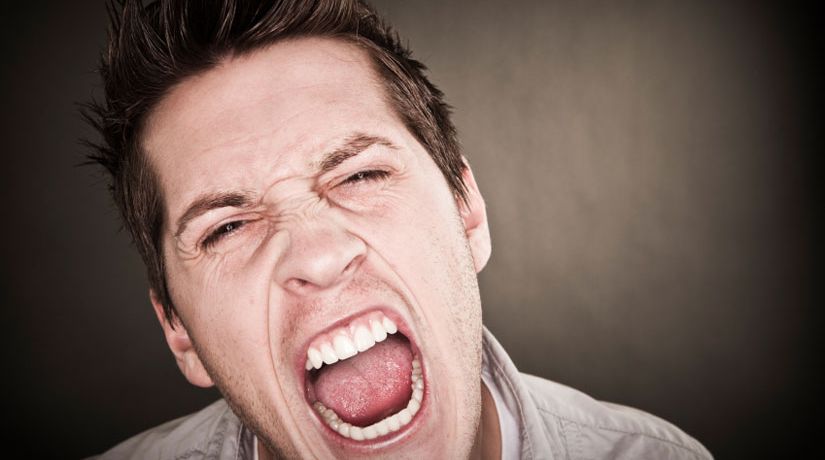 What to do when anger is becoming or has become sinful:
Realize that sinful anger is not genetic, a personality quirk, or “just who/how you are”- it is SINFUL and must be “put aside,” Col.3:8
Yes, you CAN control yourself, if you want to for the right reasons,           1Cor.10:13; Gal.5:22
Don’t let it brood or simmer- you can decide not to be or become angry,  Eph.4:26b
Check yourself, 2Cor13:5 
Be proactive, Matt.18:15-17; 5:23-24
Make sure the cause is righteous, or let it go and get over it, 1Cor.6:1-8
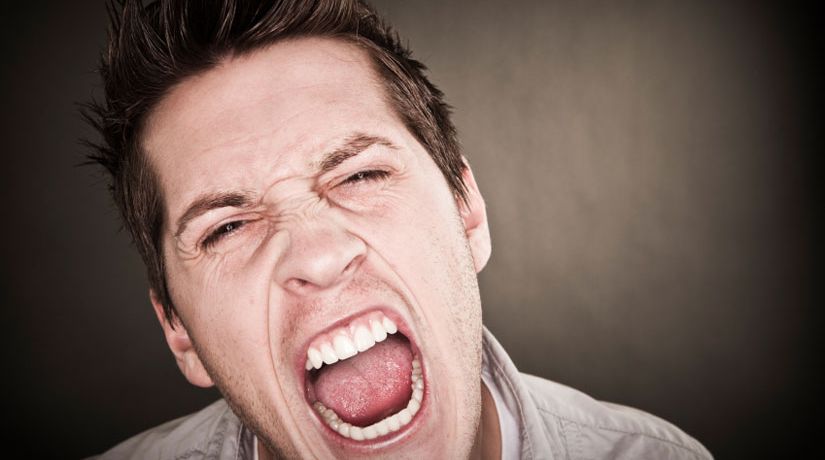 Understand what is at stake regarding sinful anger-  the consequences of failure:
You can cause others to turn from Christ and Christianity, Matt.5:3-16; 18:4-10; Col.3:21
You can lose your soul, 1John 3:7-8; Matt.5:21-23
Conclusions:
You can and must control yourself-  including your temper, Gal.5:23; and,
It is a matter of eternal life and death- for yourself and those you influence, Matt.18:6.
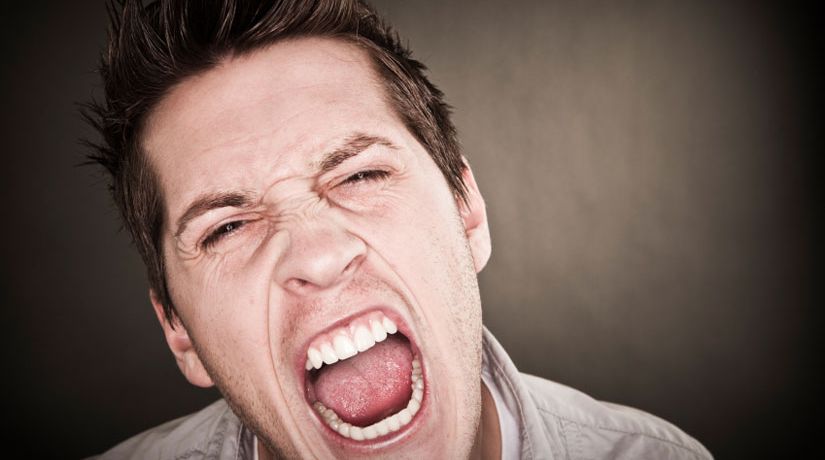 Will you allow sinful anger to destroy your earthly relationships, and more importantly, your hope of heaven?